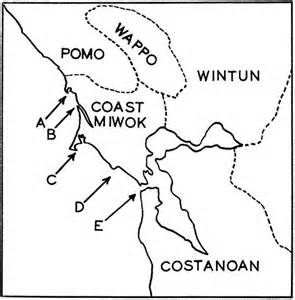 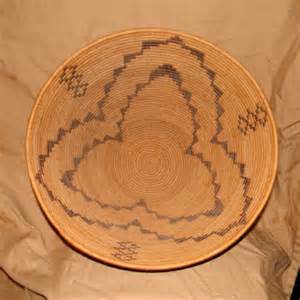 Pomo
By Calli
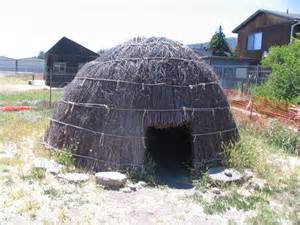 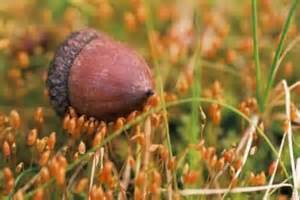 Location
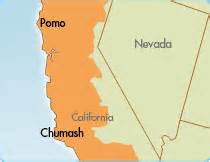 The Pomo tribe lived in the Northern part of California.  They lived along the Russian River  Valley.
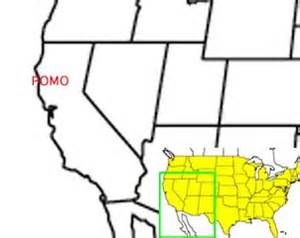 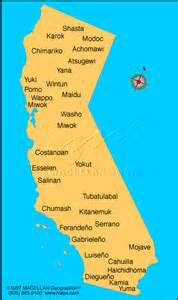 Shelter
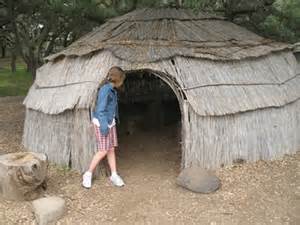 They lived in small bowl shaped shelters.  They made their homes out of dry grass.
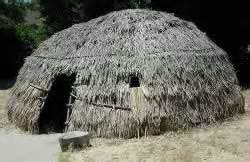 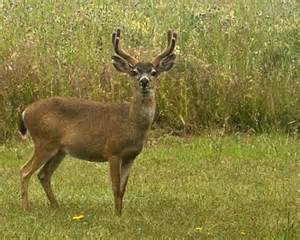 Food
They ate plants, fish, deer, berries, and other small animals. They also ate  meat of their choice.
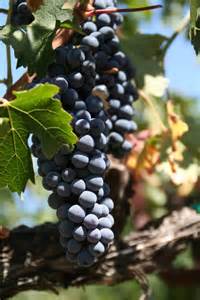 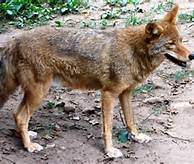 Culture
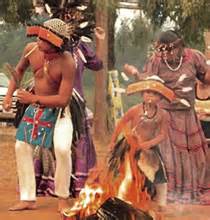 The Pomo tribe made baskets of grass, feathers, and beads. They also made canoes made  from wood and  grass.
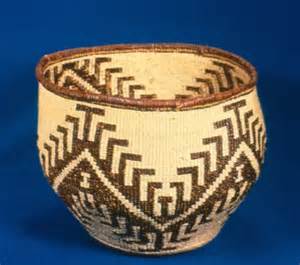 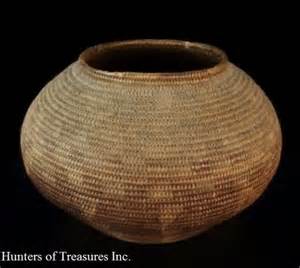